Type is Arial
Heading: Use Arial Bold 100pt
Jane Doe, PhD; John Smith, MD; Frederick Jones, MD.   |   Group Name and/or University of Affiliation Goes Here
Go to View>Guides to view layout guidelines
“Place an important quote to draw the audience in to read more about the subject matter on this poster.”
Subhead: Arial Bold 54pt
SUBHEAD CAPS LOOSE SPACING*
Use Arial 36pt for body text. 
Morbi quis ullamcorper erat, at consectetur ante. Duis placerat purus sed efficitur viverra. Phasellus nec congue nulla. Donec at faucibus nunc, interdum pharetra neque. Vestibulum vel nisl vestibulum, gravida mi facilisis, feugiat nunc. Proin ut massa maximus, dignissim arcu nec, imperdiet risus. Ut egestas, mi id ultrices aliquam, elit eros ultrices lectus, sit amet ullamcorper magna dui eget lacus. Curabitur eu pharetra nisi. Donec at faucibus nunc, interdum pharetra neque. Vestibulum vel nisl vestibulum, gravida mi facilisis, feugiat nunc.
*Character spacing can be set to “loose” in the Home Tab on the Toolbar below font name
Subhead: Arial Bold 54pt
SUBHEAD CAPS LOOSE SPACING*
Use Arial 36pt for body text. 
Morbi quis ullamcorper erat, at consectetur ante. Duis placerat purus sed efficitur viverra. Phasellus nec congue nulla. Donec at faucibus nunc, interdum pharetra neque. Vestibulum vel nisl vestibulum, gravida mi facilisis, feugiat nunc, mi id ultrices aliquam, elit eros ultrices lectus, sit amet.
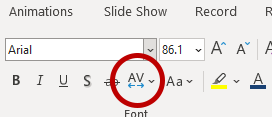 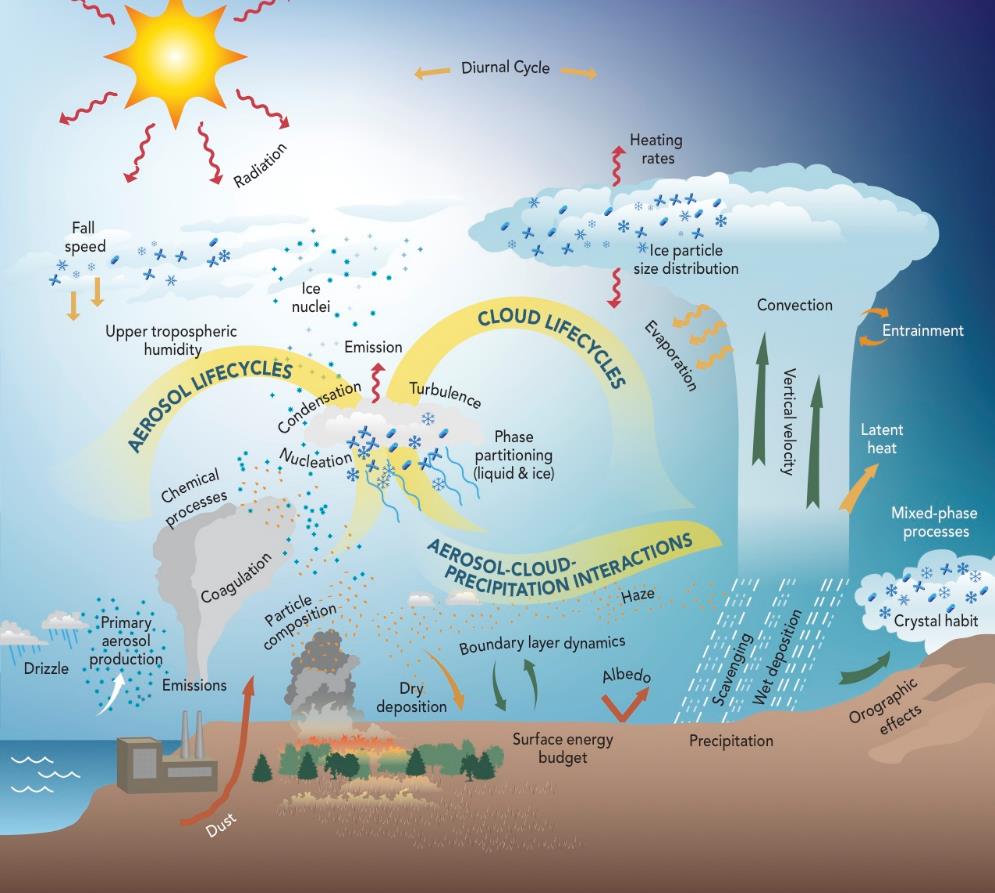 Fig 2: Use Arial 36pt italic.
Subhead: Arial Bold 54pt
SUBHEAD CAPS LOOSE SPACING*
Use Arial 36pt for body text. 
Morbi quis ullamcorper erat, at consectetur ante. Duis placerat purus sed efficitur viverra. Phasellus nec congue nulla. Donec at faucibus nunc, interdum pharetra neque. Vestibulum vel nisl vestibulum, gravida mi facilisis, feugiat nunc. Proin ut massa maximus, dignissim arcu nec, imperdiet risus. Ut egestas, mi id ultrices aliquam, elit eros ultrices lectus, sit amet ullamcorper magna dui eget lacus. Curabitur eu pharetra nisi. Donec at faucibus nunc, interdum pharetra neque. Morbi quis ullamcorper erat, at consectetur ante. Duis placerat purus sed.
Subhead: Arial Bold 54pt
SUBHEAD CAPS LOOSE SPACING*
Use Arial 36pt for body text. 
Morbi quis ullamcorper erat, at consectetur ante. Duis placerat purus sed efficitur viverra. Phasellus nec congue nulla. Donec at faucibus nunc, interdum pharetra neque. Vestibulum vel nisl vestibulum, gravida mi facilisis, feugiat nunc. Proin ut massa maximus, dignissim arcu nec, imperdiet risus. Ut egestas, mi id ultrices aliquam, elit eros ultrices lectus, sit amet ullamcorper magna dui eget lacus. Curabitur eu pharetra nisi. Cras feugiat interdum felis, vel viverra massa semper ut. Duis placerat purus sed efficitur viverra. Phasellus nec congue nulla. Donec at faucibus nunc, interdum pharetra neque. Morbi quis ullamcorper erat, at consectetur ante. Duis placerat purus sed efficitur viverra. Phasellus nec congue nulla.
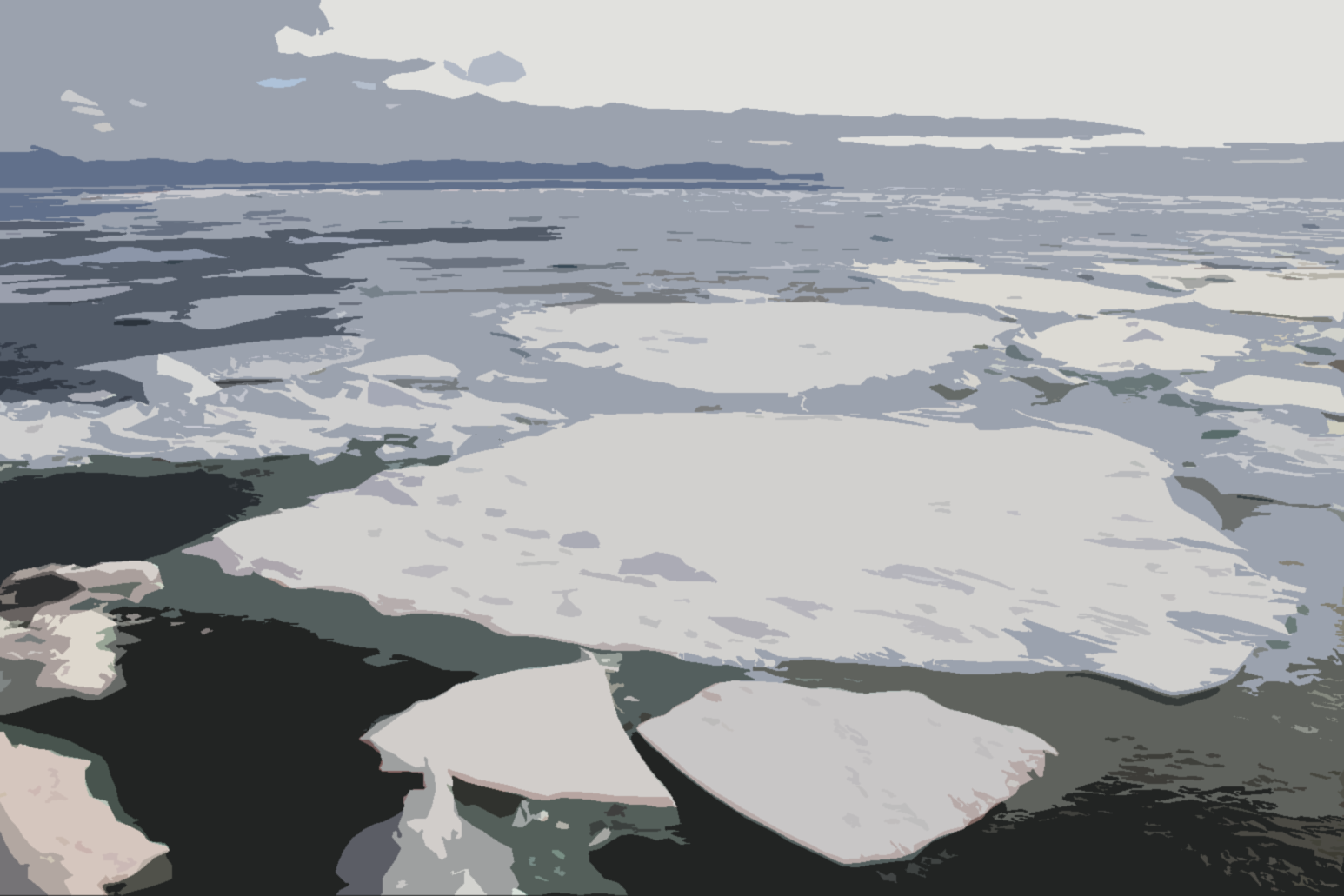 Primary Green
#3E854B
Caption: Use Arial 36pt italic. Photos, illustrations and charts may be placed anywhere in line with text.
Caption: Use Arial 36pt italic. Photos, illustrations and charts may be placed anywhere in line with text.
Blue
#0070C1
Acknowledgments
Use Arial 36pt italic for body text. 
Morbi quis ullamcorper erat, at consectetur ante. Duis placerat purus sed efficitur viverra. Phasellus nec congue nulla. Donec at faucibus nunc, interdum pharetra neque. Vestibulum vel nisl vestibulum. Cras feugiat interdum felis, vel viverra massa semper ut. Duis placerat purus sed efficitur viverra. 

Contact Information
Lorem ipsum, consectetur adipiscing elit. 
Lorem ipsum, consectetur adipiscing elit. 
Lorem ipsum, consectetur adipiscing elit.
Light Green
#4EA85F
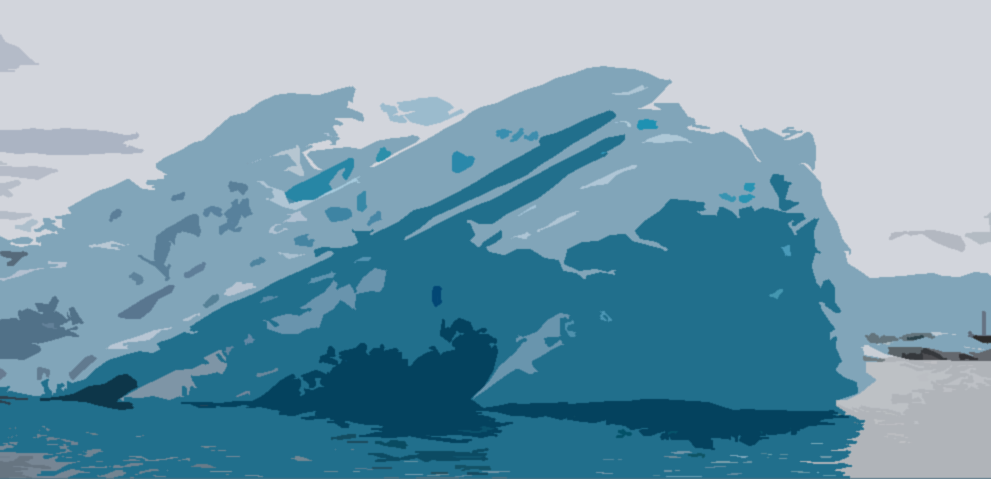 Dark Gray
#404040
Caption: Use Arial 36pt italic. Photos, illustrations and charts may be placed anywhere in line with text.
Fig 1: Use Arial 36pt italic.
Additional Logos can be placed in line with the DOE logo 
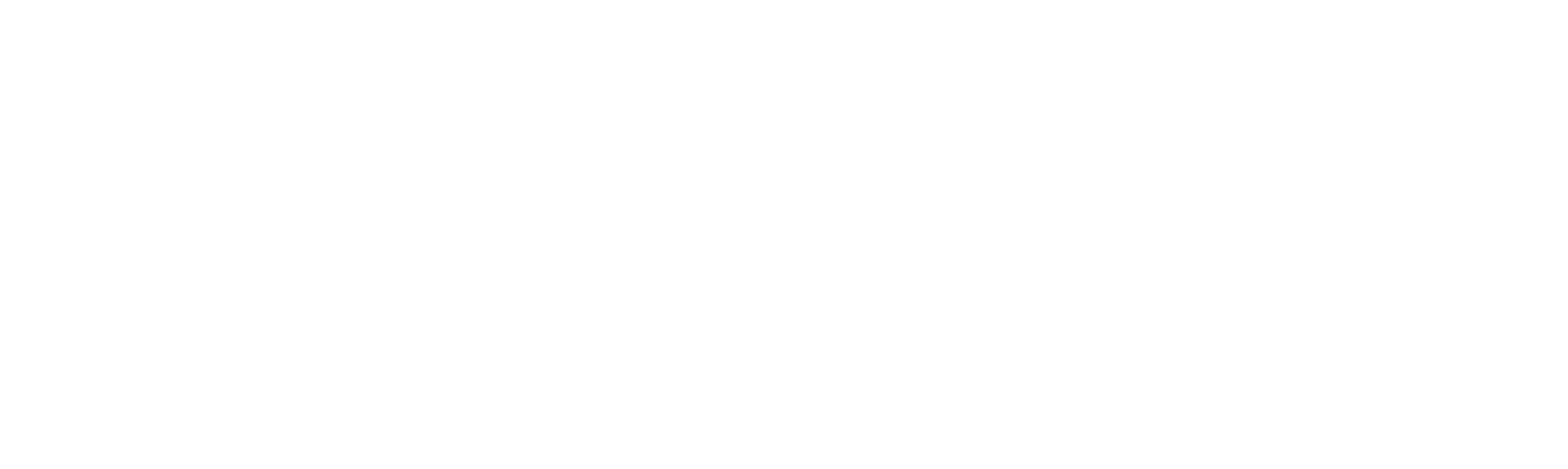 [Speaker Notes: Want to record video to go with your poster? See how here.]